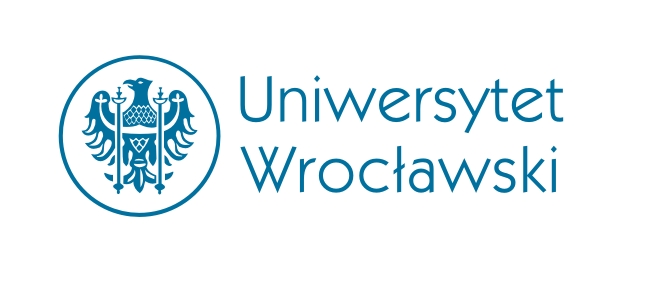 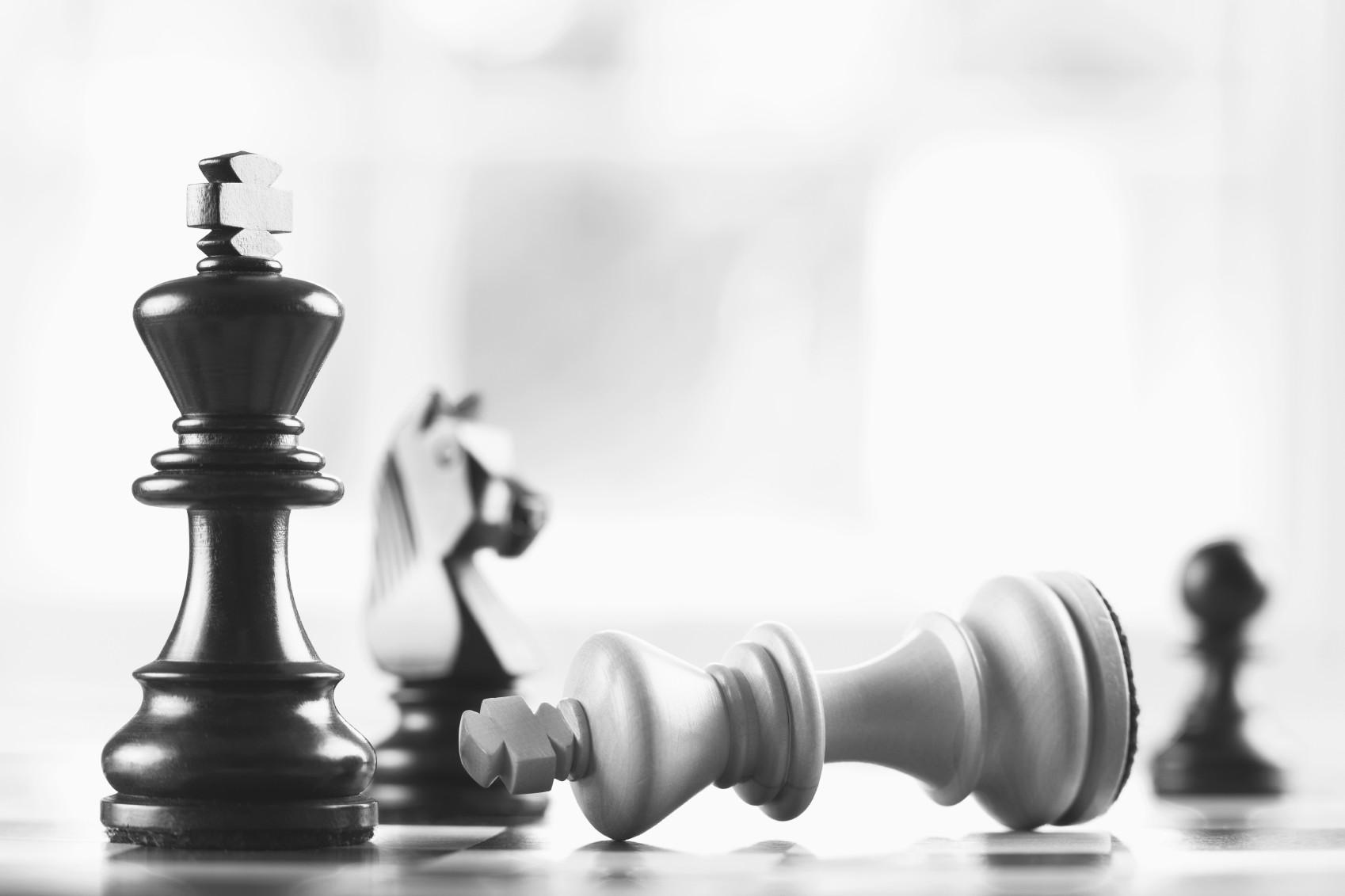 Czynności procesowe
Wybrane zagadnienia
mgr Artur Kowalczyk
Katedra Postępowania Karnego UWr
Wprowadzenie
Proces karny jest ciągiem czynności procesowych,
Czynnością procesową określa się prawem przewidziane zachowanie organu procesowego lub uczestnika procesu zmierzające do wywołania określonych skutków prawnych,
Należy je odróżniać od zdarzeń procesowych, zachodzących niezależnie od zachowania się uczestników (np. śmierć oskarżonego, upływ czasu powodujący przedawnienie),
Ze względu na podmiot dokonujący czynności możemy wyróżnić:
czynności organów procesowych,
czynności stron,
czynności innych uczestników procesu.
PODZIAŁY CZYNNOŚCI
Czynności rozpoznawcze i wykonawcze
Jest to podział ze względu na cel czynności,
Czynności rozpoznawcze (kognicyjne) służą badania i rozstrzyganiu danej kwestii w procesie (np. wyrok, czynności dowodowe),
Czynności wykonawcze zmierzają do wykonania uprzednio wydanych decyzji procesowych (np. zatrzymanie podejrzanego, przeszukanie pomieszczeń).
DECYZJA
CZYNNOŚĆ ROZPOZNAWCZA
CZYNNOŚĆ WYKONAWCZA
Czynności wyraźne i dorozumiane
Czynności wyraźne (ekspresywne) są komunikowane przez oświadczenia uczestników czynności (ustne, pisemne),
Czynności dorozumiane (konkludentne) są komunikowane przez samo zachowanie się, które w konkretnej sytuacji wskazuje na cel i istotę czynności,
Zasadą jest dokonywanie czynności w sposób wyraźny, ale niekiedy może zdarzyć się inaczej np. nie wydano postanowienia o dopuszczeniu pokrzywdzonego do występowania w roli oskarżyciela posiłkowego, ale dopuszczono go faktycznie do występowania w tej roli na rozprawie,
Podobnie w sytuacji, gdy organ procesowy, bez wydania decyzji o uwzględnieniu wniosku dowodowego, przeprowadza wnioskowany dowód, w sposób dorozumiany należy przyjąć, że wcześniej wydał decyzję (zarządzenie lub postanowienie) o uwzględnieniu wniosku dowodowego i dopuszczeniu dowodu,
Czynność dorozumiana nie może dotyczyć decyzji zaskarżalnych i środków zaskarżenia, decyzji w przedmiocie środków przymusu, a także decyzji o zmianie stadium procesowego.
Systematyka czynności 
procesowych 
ze względu na ich charakter
(wg S. Waltosia)
Czynności realne/spostrzeżenia/oświadczenia
Czynności realne polegają na dokonywaniu zmian w sytuacji zewnętrznej, np. przeszukanie osoby lub pomieszczeń, otwarcie zwłok, zatrzymanie osoby, tymczasowe aresztowanie oskarżonego,
Spostrzeżenia procesowe to przyjmowanie informacji oraz percepcja wrażeń zmysłowych przy dokonywaniu czynności procesowych, np.: oględziny miejsca lub rzeczy, eksperyment procesowy,
Oświadczenia dzieli się na oświadczenia wiedzy i oświadczenia woli,
Oświadczenia wiedzy pozwalają uczestnikom procesu posiadane przez nich informacje (np. zeznania świadka, opinia biegłego),
Oświadczenia woli stanowią formę uzewnętrznienia woli lub dążeń uczestnika procesu.
Oświadczenia woli
Należą do najważniejszych czynności procesowych,
Dzielą się na oświadczenia postulujące i imperatywne,
Oświadczenia postulujące składane są przez uczestników organom procesowym, oświadczenia takie nie wiążą tych organów np. wniosek dowodowy,
Oświadczenia imperatywne (władcze) wydawane są przez organy procesowe i z reguły mają charakter wiążący dla uczestników procesu np. postanowienie o oddaleniu wniosku dowodowego,
Można je podzielić na polecenia (wiążące tylko adresata polecenia np. funkcjonariusza Policji) oraz decyzje procesowe:
Decyzje procesowe dzielą się na: 
Wyroki,
Postanowienia,
Zarządzenia
orzeczenia dotyczą kwestii merytorycznych
dotyczące kwestii o charakterze porządkowym
Wyrok
Wyrok to orzeczenie sądu rozstrzygające o zasadniczym przedmiocie procesu, a zatem o kwestii odpowiedzialności prawnej oskarżonego.
Można wyróżnić następujące rodzaje wyroków:
zwyczajne i nakazowe,
skazujące, warunkowo umarzające, umarzające i uniewinniające (I instancja),
utrzymujące w mocy, zmieniające, uchylająca wyrok sądu pierwszej instancji (w przypadku uchylenia następuje dodatkowo albo umorzenie postępowania albo przekazanie sprawy do ponownego rozpoznania (II instancja),
łączne,
w przedmiocie odszkodowania za niesłuszne skazanie.
Z reguły wydawany jest po przeprowadzeniu rozprawy, istnieją jednak możliwości wyrokowania na posiedzeniu (zob. np. art. 343 § 6 k.p.k.),
Wyrok wydawany jest w imieniu Rzeczypospolitej Polskiej. Ogłaszany jest publicznie przez przewodniczącego składu orzekającego. W trakcie ogłaszania wszyscy obecni, z wyjątkiem sądu, stoją.
Wyrok
Wyrok powinien zawierać oznaczenie sądu, który go wydał, sędziów, ławników, oskarżycieli i protokolanta; datę i miejsce rozpoznania sprawy i wydania wyroku; imię i nazwisko oraz inne dane określające tożsamość oskarżonego; przytoczenie opisu i kwalifikacji czynu zarzucanego oskarżonemu; rozstrzygnięcie sądu; wskazanie zastosowanych przepisów ustawy karnej (art. 413 § 1 k.p.k.),
Wyrok skazujący dodatkowo musi zawierać: dokładne określenie przypisanego oskarżonemu czynu oraz jego kwalifikację prawną; rozstrzygnięcia co do kary i środków karnych, środków kompensacyjnych i przepadku, a w razie potrzeby – co do zaliczenia na ich poczet okresu rzeczywistego pozbawienia wolności w sprawie (art. 413 § 2 k.p.k.),
Uzasadnienie wyroku sporządza się:
w I instancji na wniosek złożony w terminie zawitym 7 dni od daty ogłoszenia wyroku w ciągu 14 dni od dnia złożenia wniosku (termin instrukcyjny),
w II instancji z urzędu w terminie 14 dni w przypadku uchylenia wyroku sądu I instancji, a w przypadku zmiany lub utrzymania wyroku sądu I instancji w mocy – na wniosek strony złożony w terminie 7 dni od daty ogłoszenia wyroku,
zawsze z urzędu w terminie 7 dni, jeśli zostało zgłoszone zdanie odrębne (w ciągu kolejnych 7 dni sporządzane jest uzasadnienie zdania odrębnego – chyba że pochodzi od ławnika).
Postanowienie
Są to decyzje procesowe merytoryczne, jednak nie przesądzające o kwestii głównej procesu,
Postanowienie jest „domyślną” formą podejmowania decyzji procesowych,
Postanowienia mogą wydawać:
W postępowaniu przygotowawczym prokurator (inny organ), a także – w wypadkach przewidzianych przez ustawę – sąd (np. postanowienie o zastosowaniu tymczasowego aresztowania),
W postępowaniu sądowym sąd lub referendarz sądowy,
Postanowienie powinno zawierać:
1) oznaczenie organu oraz osoby lub osób wydających postanowienie, 
2) datę wydania postanowienia, 
3) wskazanie sprawy oraz kwestii, której postanowienie dotyczy, 
4) rozstrzygnięcie z podaniem podstawy prawnej, 
5) uzasadnienie, chyba że ustawa zwalnia z tego wymagania (art. 94 § 1 k.p.k.).
Zarządzenie
Są to decyzje procesowe niebędące orzeczeniami, które są wydawane w kwestiach niewymagających postanowienia,
Zazwyczaj dotyczą kwestii porządkowych, niekiedy jednak mogą kształtować prawa i obowiązki uczestników procesu (np. zarządzenie o odmowie udostępnienia akt w postępowaniu przygotowawczym),
Zarządzenie wydaje się wówczas, gdy ustawa przewiduje taką formę,
Warunki formalne takie same, jak w przypadku postanowień z tym, że uzasadnienie sporządza się wówczas, gdy zarządzenie jest zaskarżalne,
Zarządzenia mogą wydawać:
W postępowaniu przygotowawczym prokurator (inny organ), a także – w wypadkach przewidzianych przez ustawę – sąd,
W postępowaniu sądowym prezes sądu, przewodniczący składu orzekającego, upoważniony sędzia, referendarz sądowy.
Prawidłowość czynności procesowych
Dla każdej czynności procesowej można wskazać elementy warunkujące jej zgodność z przepisami prawa:
przesłanki,
podmiot,
sposób zachowania się podmiotu,
treść zachowania,
skutek procesowy,
Niekiedy występują również dodatkowe elementy:
cel,
forma,
termin,
miejsce.
tzw. warunki modalne czynności
Rodzaje wadliwości czynności procesowych
niedopusz-czalność
Występuje, gdy ustawa wprost zabrania przeprowadzenia danej czynności; w przypadku przeprowadzenia czynności wbrew zakazowi nie wywołuje ona w ogóle skutków prawnych; czynność jest „z góry” zakazana.
bezskuteczność
Powoduje ją niedopełnienie przez określony podmiot przesłanek koniecznych do dokonania czynności, np. niedochowanie warunków formalnych pisma; sama czynność jest jednak dopuszczalna, lecz wskutek wad nie wywołuje skutków.
bezzasadność
Stwierdza się po dokonaniu merytorycznej oceny tej czynności; powoduje różne skutki w zależności od rodzaju czynności, niekiedy może prowadzić do uchylenia czynności w ramach nadzoru wewnętrznego
nieważność
Od chwili wejścia w życie do dnia 30.6.2003 r. k.p.k. przewidywał nieważność orzeczeń 
ipso iure; obecnie w k.p.k. brak takiej sankcji, nieważność występuje na gruncie ustawy 
z dnia 23 lutego 1991 r. o uznaniu za nieważne orzeczeń wydanych wobec osób represjonowanych za działalność na rzecz niepodległego bytu Państwa Polskiego
Konwalidacja i konwersja
Odwołalność czynności procesowych
Czynności procesowe można podzielić również na odwołalne                 i nieodwołalne,
Sporna jest kwestia odwołalności oświadczeń woli uczestników procesu; należy przyjąć, że są one odwoływalne wtedy, gdy ustawa tak stanowi,
Do czynności odwołalnych zaliczyć można przede wszystkim oświadczenia woli postulatywne np. istnieje możliwość cofnięcia aktu oskarżenia przez oskarżyciela publicznego, wniosku o ściganie,
Nie są odwołalne decyzje procesowe (nawet nieprawomocne), chyba że przepis szczególny na to zezwala (zob. np. art. 170 § 4 k.p.k.); co do zasady decyzje procesowe mogą być wzruszane wyłącznie na skutek wniesienia środka zaskarżenia.
Porządek czynności procesowych (1)
Jeśli ustawa nie stanowi inaczej, strony oraz inni uczestnicy uprawnieni do wzięcia udziału w czynności procesowej mogą składać wnioski i inne oświadczenia na piśmie albo ustnie do protokołu (art. 116 k.p.k.),
Uprawnionego do wzięcia udziału zawiadamia się o czasie i miejscu czynności, chyba że ustawa stanowi inaczej (art. 117 § 1 k.p.k.),
Czynności nie przeprowadza się, jeżeli:
osoba uprawniona nie stawiła się, a brak jest dowodu, że została powiadomiona o czynności procesowej, nawet wówczas, gdy jej udział w czynności nie jest obowiązkowy, 
zachodzi uzasadnione przypuszczenie, że niestawiennictwo wynikło z powodu przeszkód żywiołowych lub innych wyjątkowych przyczyn,
usprawiedliwiła należycie niestawiennictwo i wnosi o nieprzeprowadzanie czynności bez jej obecności (art. 117 § 2 KPK).
Regulacja szczególna w okresie pandemii
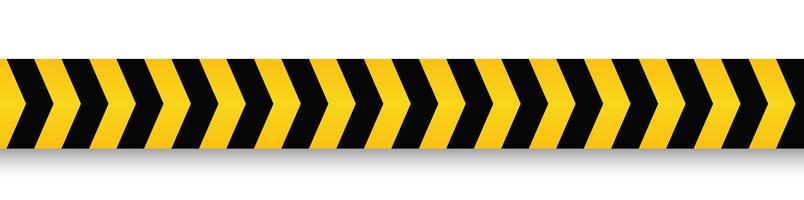 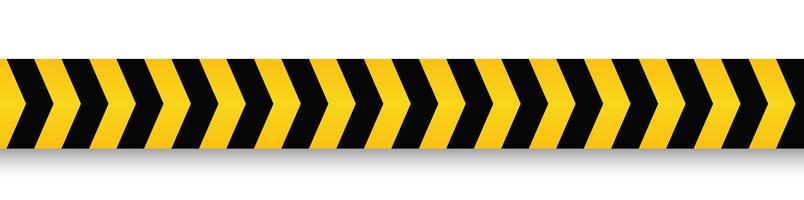 W okresie stanu epidemii wyłączono stosowanie art. 117 § 2a k.p.k.  (wymóg przedłożenia zaświadczenia od lekarza sądowego). 

Ustawa z dnia 16 kwietnia 2020 r. o szczególnych instrumentach wsparcia w związku z rozprzestrzenianiem się wirusa SARS-CoV-2 (tzw. Tarcza 2.0).
Art.  91.  W okresie stanu zagrożenia epidemicznego lub stanu epidemii ogłoszonego           z powodu COVID-19 usprawiedliwienie niestawiennictwa przed sądem z powodu choroby nie wymaga przedstawienia zaświadczenia lekarza sądowego, o którym mowa w art. 2    ust. 2 ustawy z dnia 15 czerwca 2007 r. o lekarzu sądowym.
Porządek czynności procesowych (2)
Każde pismo procesowe powinno zawierać:
oznaczenie organu, do którego jest skierowane pismo procesowe, oraz sprawy, której dotyczy,
oznaczenie oraz adres wnoszącego pismo,
treść wniosku lub oświadczenia w miarę potrzeby z uzasadnieniem,
datę i podpis składającego pismo (art. 119 § 1 k.p.k.)

Znaczenie czynności ocenia się wg treści złożonego oświadczenia. Niewłaściwe oznaczenie czynności (zwł. środka zaskarżenia) nie pozbawia czynności znaczenia prawnego. Pismo skierowanego do organu niewłaściwego przekazuje się właściwemu organowi (art. 118 k.p.k.)
Jeżeli pismo zawiera braki uniemożliwiające nadanie biegu, wzywa się do usunięcia braków w terminie 7 dni. 
Uzupełnienie braków  pismo wywołuje skutki od dnia wniesienia
Nieuzupełnienie braków  pismo uznaje się za bezskuteczne (obowiązek pouczenia).
Terminy
Dokumentowanie czynności procesowych
Czynności procesowe wymagają udokumentowania w celu ich utrwalenia,
U podstaw obowiązku dokumentowania leży funkcja gwarancyjna procesu,
Podstawową formą udokumentowania jest protokół, a gdy jego sporządzenie nie jest obowiązkowe i nie widzi takiej potrzeby organ procesowy, także notatka urzędowa,
W procesie karnym czynności procesowe utrwala się również za pomocą stenogramu (obecnie metoda niespotykana) oraz urządzenia rejestrującego obraz lub dźwięk.
Protokół
Czynności wymagające spisania protokołu wymienia art. 143 § 1 k.p.k.,
W pozostałych przypadkach protokół sporządza się: 
1) gdy przepis szczególny tak stanowi,
lub
2) gdy przeprowadzający czynność uzna to za potrzebne,
Protokół powinien zawierać: 
oznaczenie czynności, jej czasu i miejsca oraz osób w niej uczestniczących,
przebieg czynności oraz oświadczenia i wnioski jej uczestników,
wydane w toku czynności postanowienia i zarządzenia, a jeżeli postanowienie lub zarządzenie sporządzono osobno, wzmiankę o jego wydaniu,
w miarę potrzeby stwierdzenie innych okoliczności dotyczących przebiegu czynności,
Protokół powinien zostać odczytany przed podpisaniem, o czym należy uczynić wzmiankę,
Protokół podpisują osoby biorące udział w czynności. Protokół z rozprawy podpisują przewodniczący i protokolant.
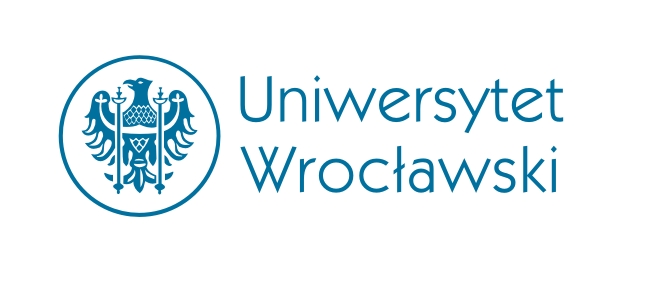 Dziękuję za uwagę
Źródła:
S. Waltoś, P. Hofmański, Proces karny. Zarys sytemu, Warszawa 2020,
J. Skorupka (red.), D. Gruszecka, K. Kremens, K. Nowicki, Proces karny, Warszawa 2016,
K. T. Boratyńska, Ł. Chojniak, W. Jasiński, Postępowanie karne, Warszawa 2015,
T. Grzegorczyk, J. Tylman, Polskie postępowanie karne, Warszawa 2014.